Zasady ustalania dawek nawozów.
ŹRÓDŁA SKŁADNIKÓW POKARMOWYCH
Z jakich źródeł rośliny czerpią składniki pokarmowe?
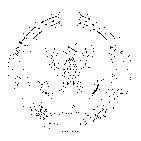 ŹRÓDŁA SKŁADNIKÓW POKARMOWYCH
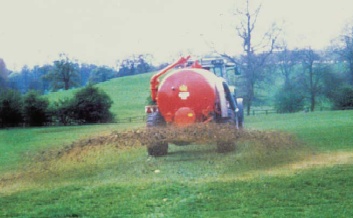 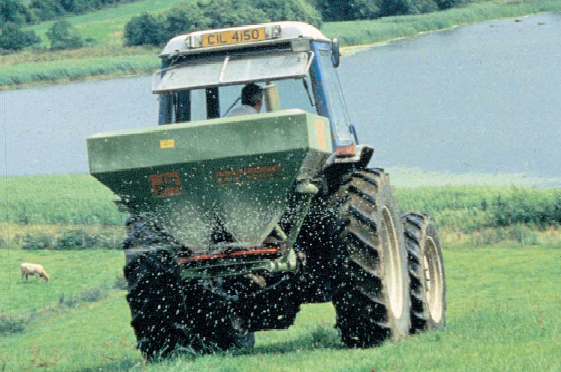 nawozy    naturalne
nawozy 
mineralne
gleba
3
[Speaker Notes: Nutrients found in soil and slurry/manure are already available on your farm and you should make use of these valuable on-farm nutrient supplies for growing grass and crops. 
Fertiliser – a chemically manufactured source of nutrients which, as you all know, is expensive.]
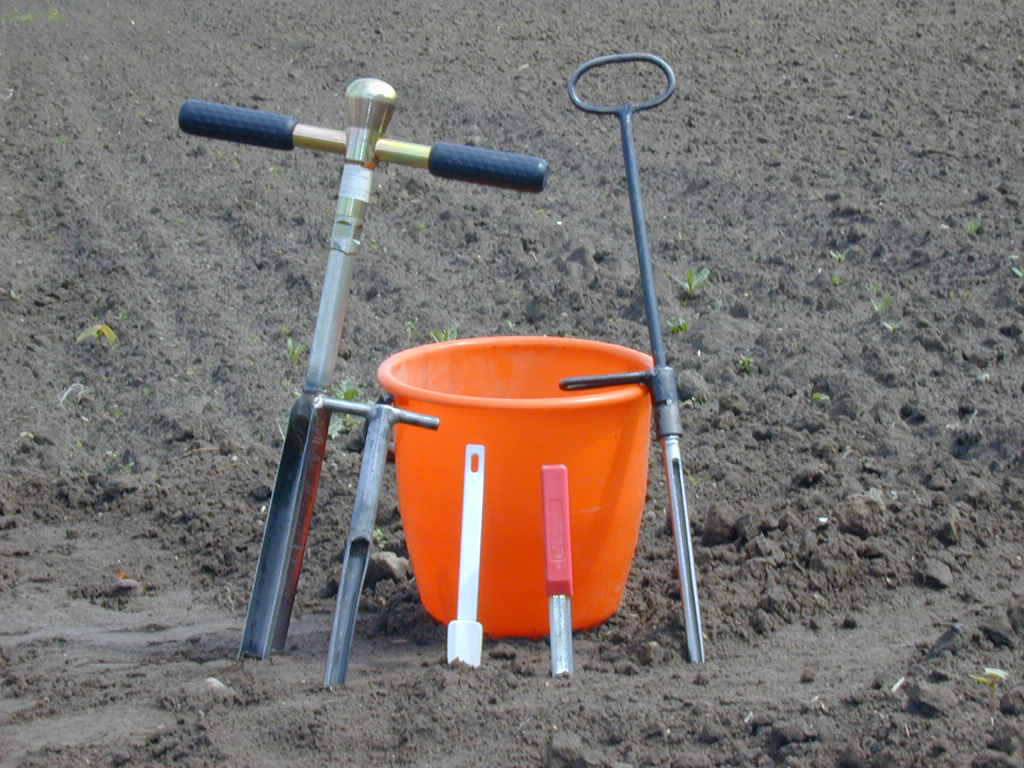 przeprowadzać okresowe (co 4-5 lat) analizy
   odczynu i zasobności gleby w składniki mineralne,
stosować racjonalne, zrównoważone nawożenie, tzn. takie, które zaspokaja potrzeby pokarmowe roślin i zapewnia utrzymanie zasobności gleb w składniki na poziomie średnim.
Zrównoważone nawożenie roślin to nawożenie zgodne z  ich potrzebami pokarmowymi
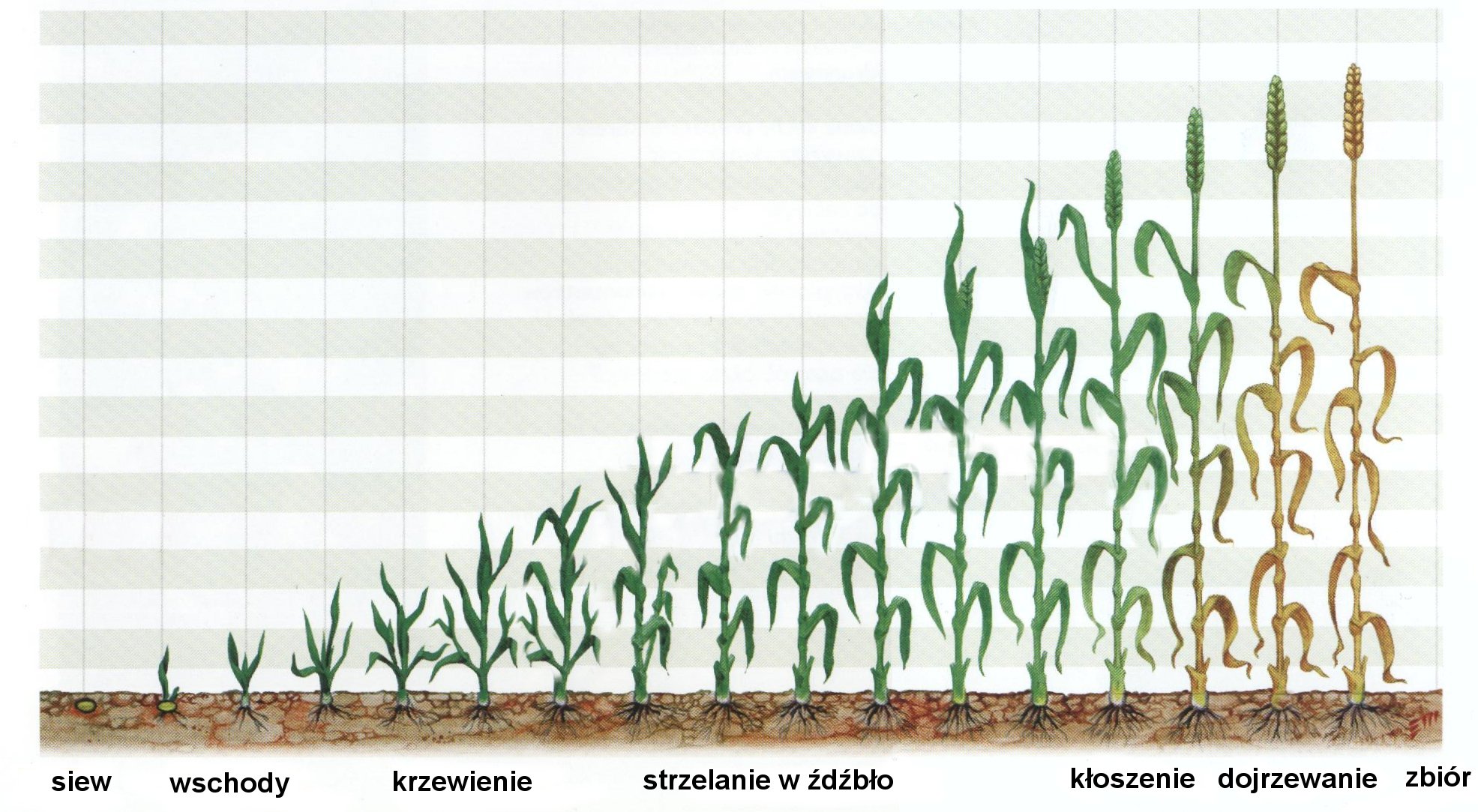 Obliczenie dawek nawozów mineralnych
Dawka nawozu mineralnego =  potrzeby nawożenia – składniki dostępne z gleby i innych źródeł
 (np. nawozy naturalne, organiczne)

Nawozy mineralne powinny uzupełniać ilości składników potrzebnych do pokrycia potrzeb nawozowych roślin
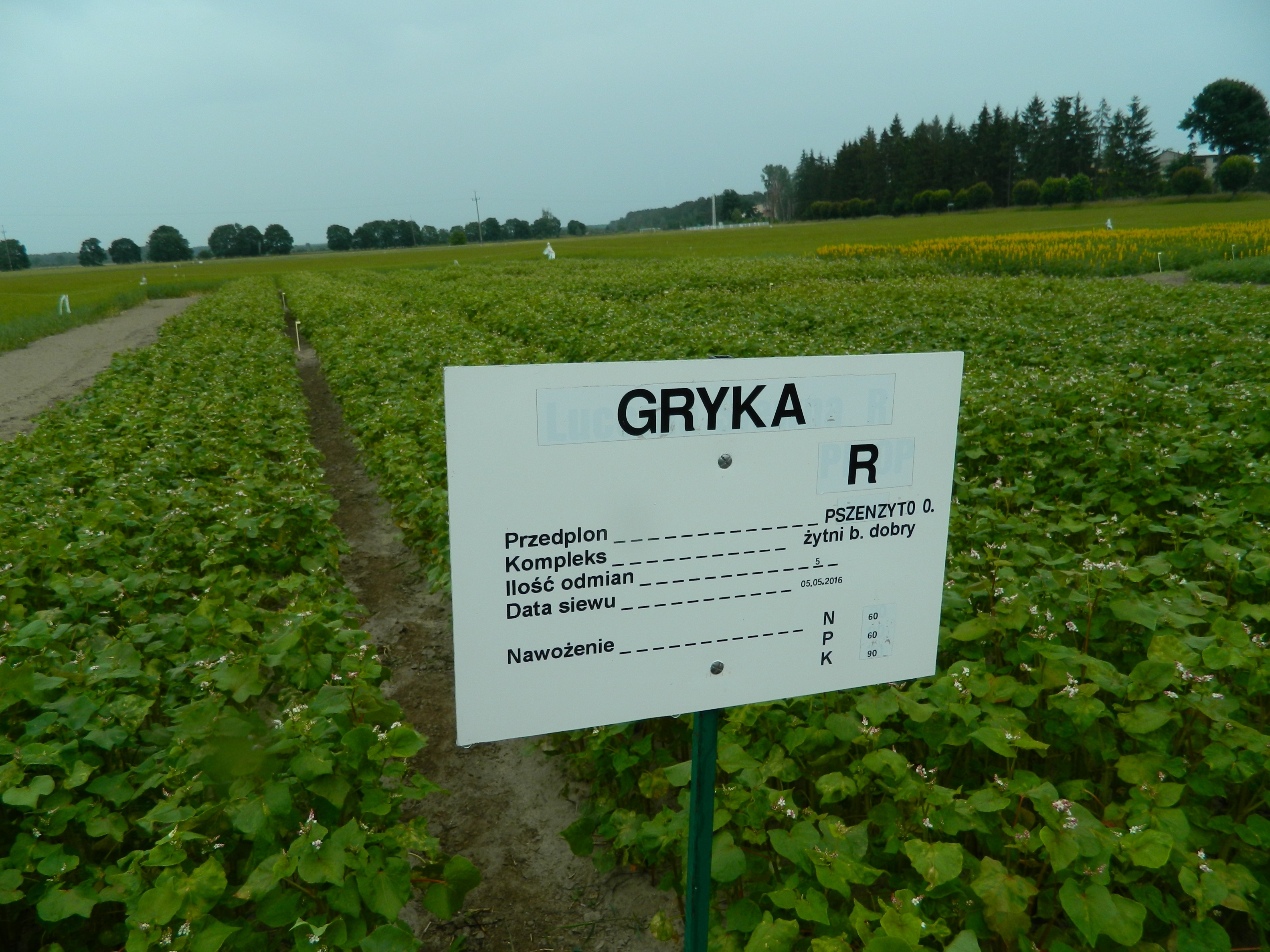 Ile kg soli potasowej 64% K2O należy zastosować na powierzchni 8 ha przy dawce czystego składnika 100 kg K2O /ha?
1450
156
165
1250  x
Wykorzystujemy zdjęcie które zostało zrobione na zajęciach terenowych.

Liczymy nawozy na podstawie tych składników
które należy dostarczyć roślinie
Zadanie 1 :
Zaplanuj  nawożenie mineralne pod uprawę gryki;
azot 60 kg/ha,     - tyle czystego składnika
fosfor 60 kg/ha
potas 90 kg/ha.
    Dobierz nawozy mineralne i oblicz ich masę towarową
Obliczanie zapotrzebowania na nawozy.
Nawożenie: dobór nawozów
Nawożenie: dobór nawozów
Ilość masy towarowej  NAWOZÓW
Nawozy azotowe:
 saletra amonowa z magnezem 34% N 

 100 kg saletry  – 34 kg N
     X kg saletry  – 60 kg N

     100kg saletry x 60 kg N
X=--------------------------------  = ………… kg/ ha
            34 kg N                       saletry amonowej
Ilość masy towarowej  NAWOZÓW
Nawozy fosforowe:
 superfosfat potrójny 46% P2O5 

 100 kg superfosfatu – 46 kg P2O5 
     X kg superfosfatu–  60 kg P2O5

     100kg superfosfatu x 60 kg P2O5
X=------------------------------------------  = ………. kg/ ha
            46 kg P2O5                                              Superfosfatu pot.
Ilość masy towarowej  NAWOZÓW
Nawozy potasowe:
 sól potasowa 60 % K2O

 100 kg soli potasowej   – 60 kg K2O
     X kg soli potasowej  – 90 kg K2O

     100kg soli potasowej  x 90 kg K2O
X=---------------------------------------------         = ……. kg/ ha
              60 kg K2O                                         soli potasowej
Ile należy zastosować mocznika 46% na powierzchnię 3ha przy zalecanej dawce 60kg N/ ha ?
130 kg
391 kg  
120 kg
240 kg
Ilość składników mineralnych pobieranych przez roślinę uprawną z gleby w ciągu okresu wegetacji do wytworzenia plonu, to:
  
Norma żywieniowa
Potrzeby pokarmowe    
Dawki nawozowe
Potrzeby nawozowe